Angles (Including Parallel Lines)
Angles (Including Parallel Lines)
June 2017
3H Q4
June 2017
3H Q10
SAM
1H Q16
Nov 2017
1H Q19
1 Marker
SAM
3H Q10
Nov 2017
3H Q8
Nov 2017
2H Q4
Bearings
Parallel lines
SAM 1H Q16
Angles (Including Parallel Lines)
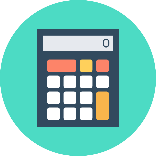 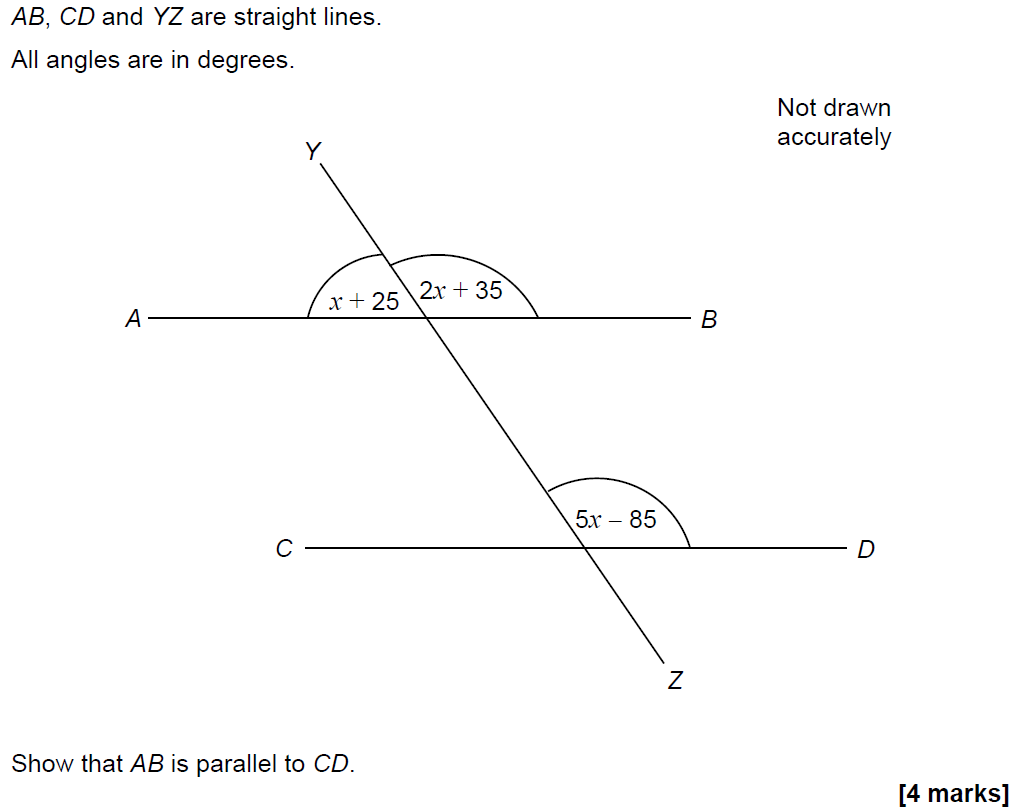 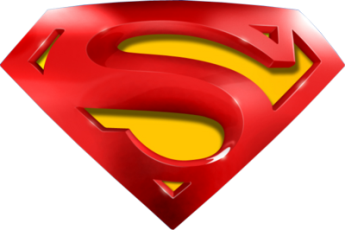 SAM 1H Q16
Angles (Including Parallel Lines)
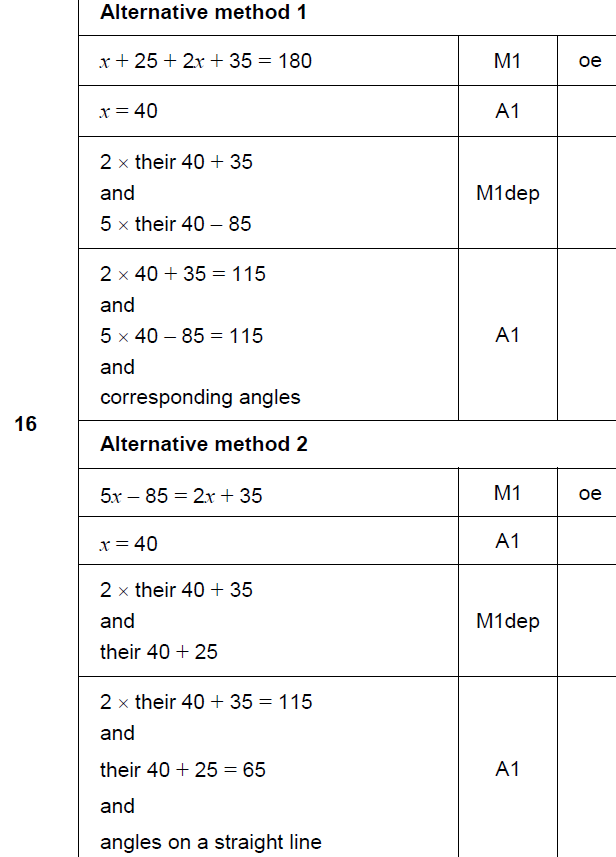 A
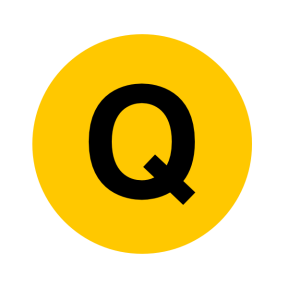 SAM 3H Q10
Angles (Including Parallel Lines)
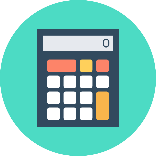 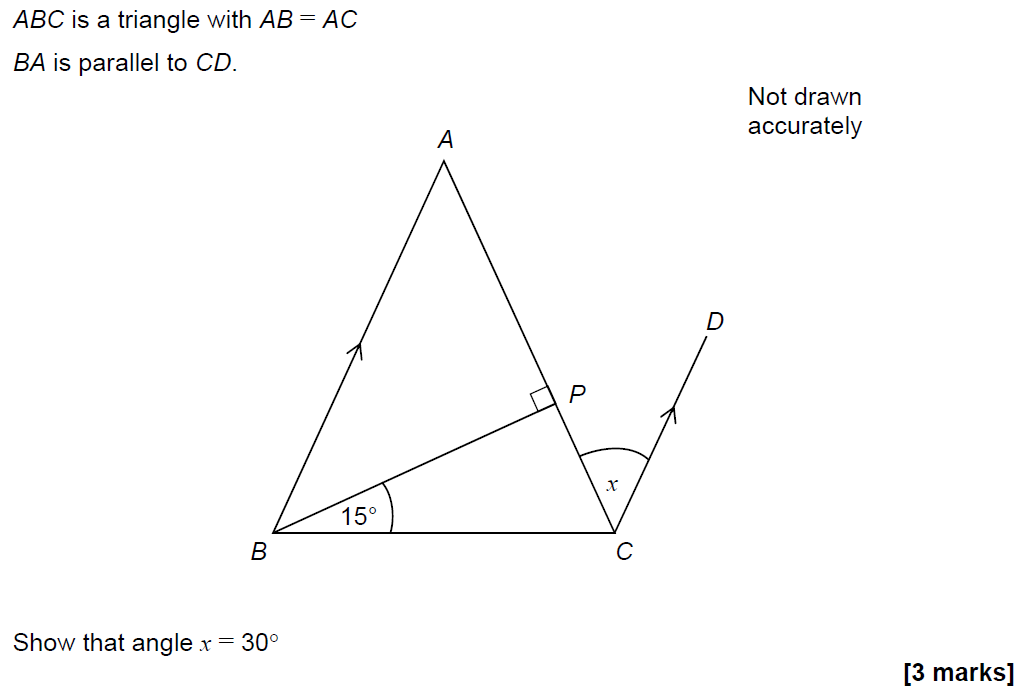 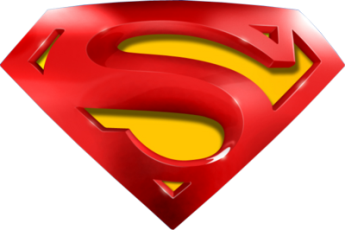 SAM 3H Q10
Angles (Including Parallel Lines)
A
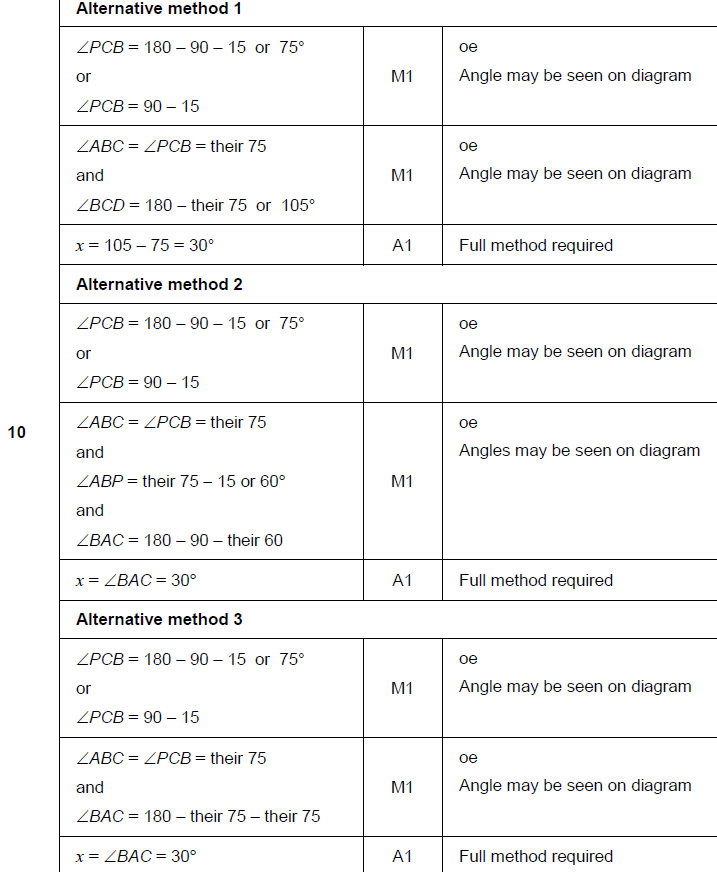 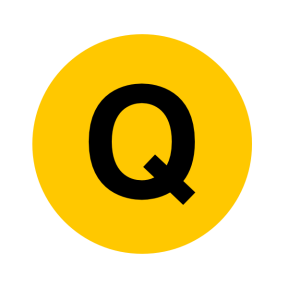 June 2017 3H Q4
Angles (Including Parallel Lines)
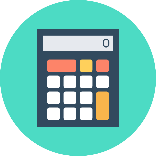 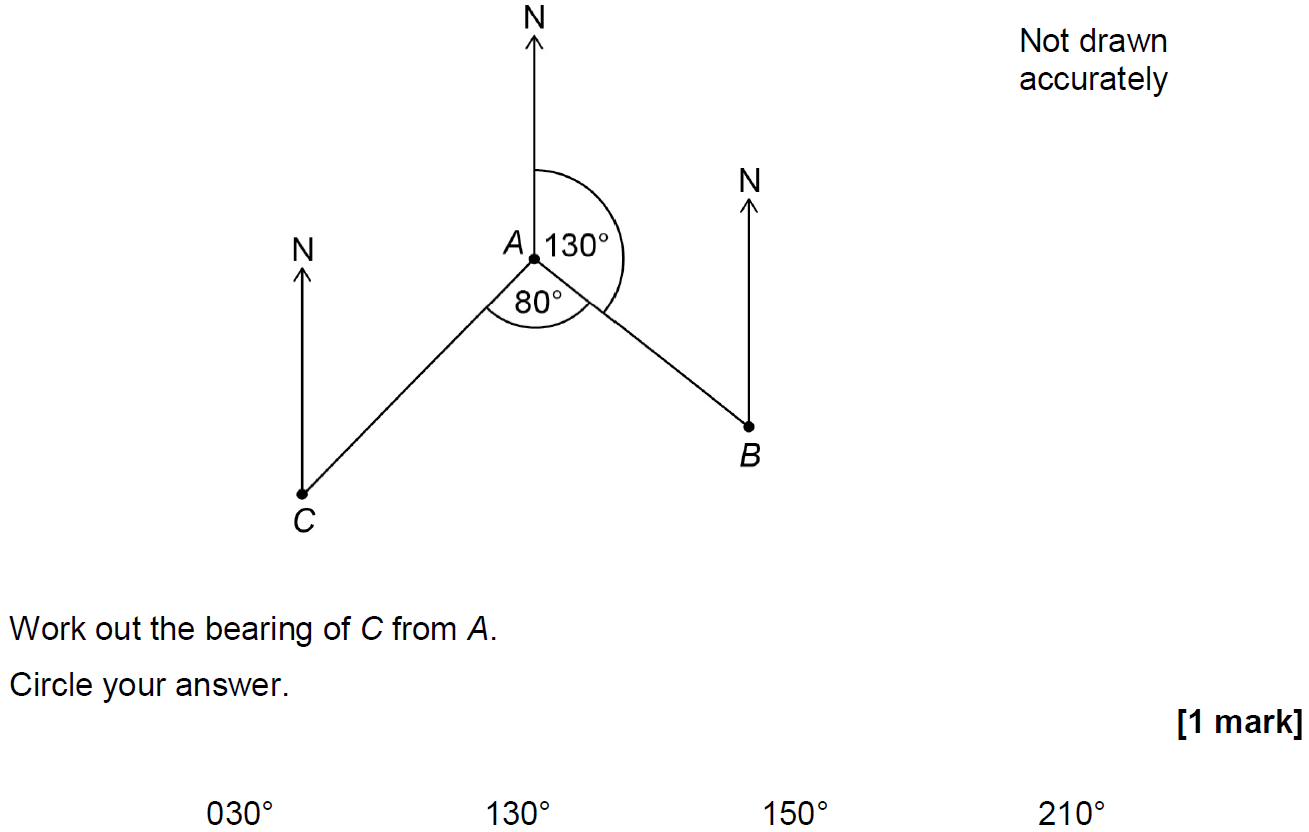 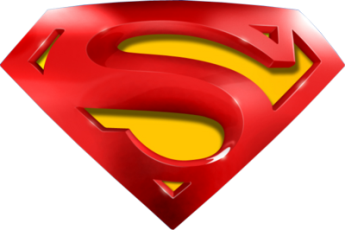 June 2017 3H Q4
Angles (Including Parallel Lines)
A
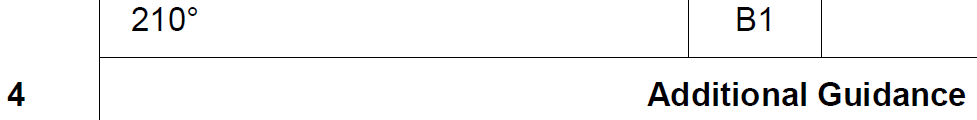 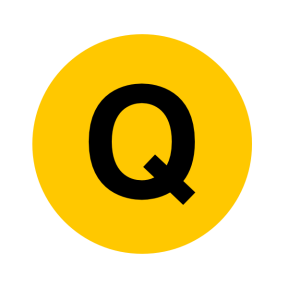 June 2017 3H Q10
Angles (Including Parallel Lines)
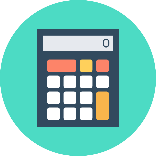 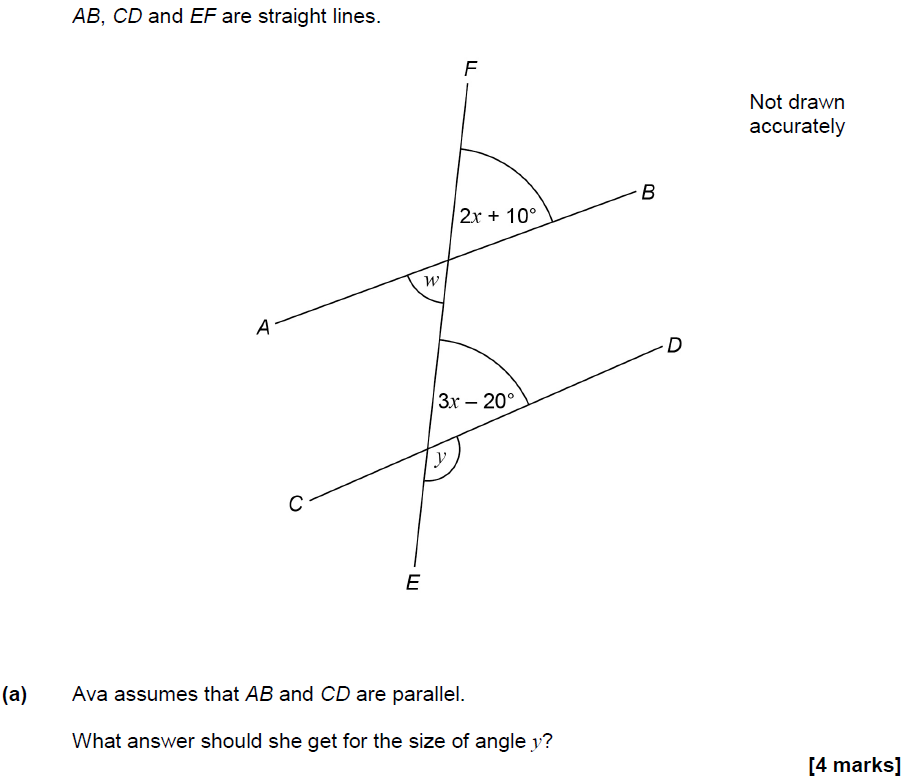 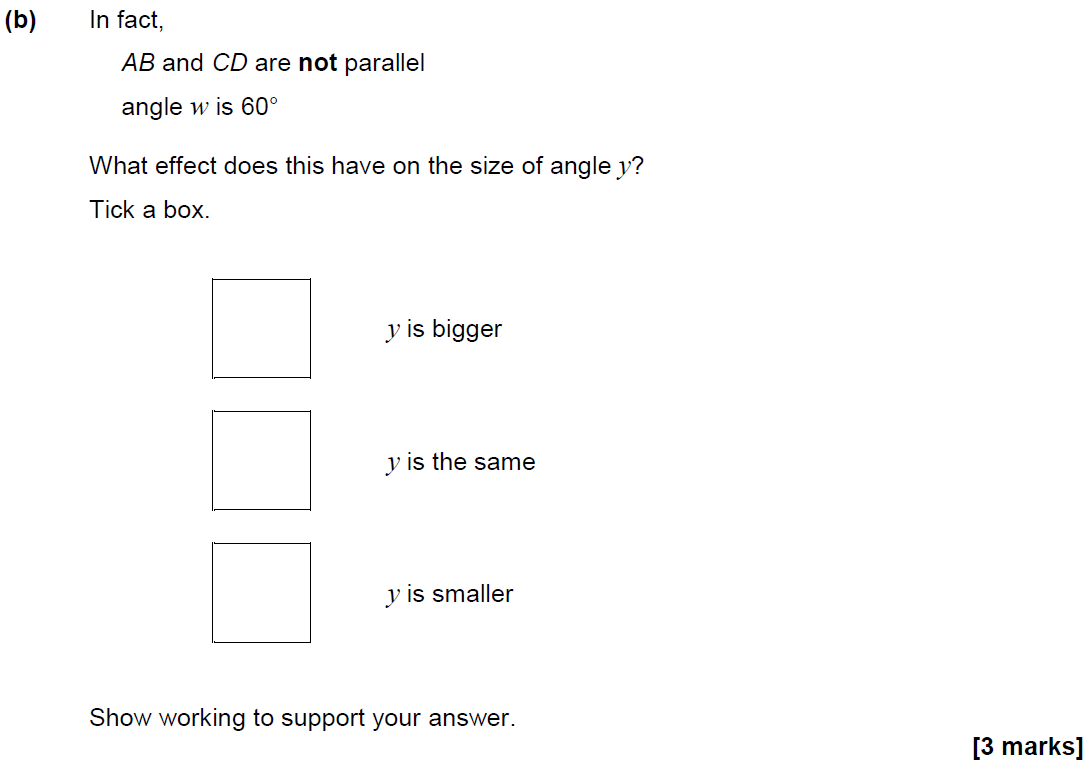 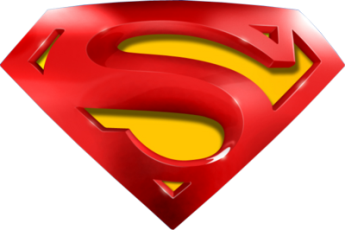 June 2017 3H Q10
Angles (Including Parallel Lines)
A
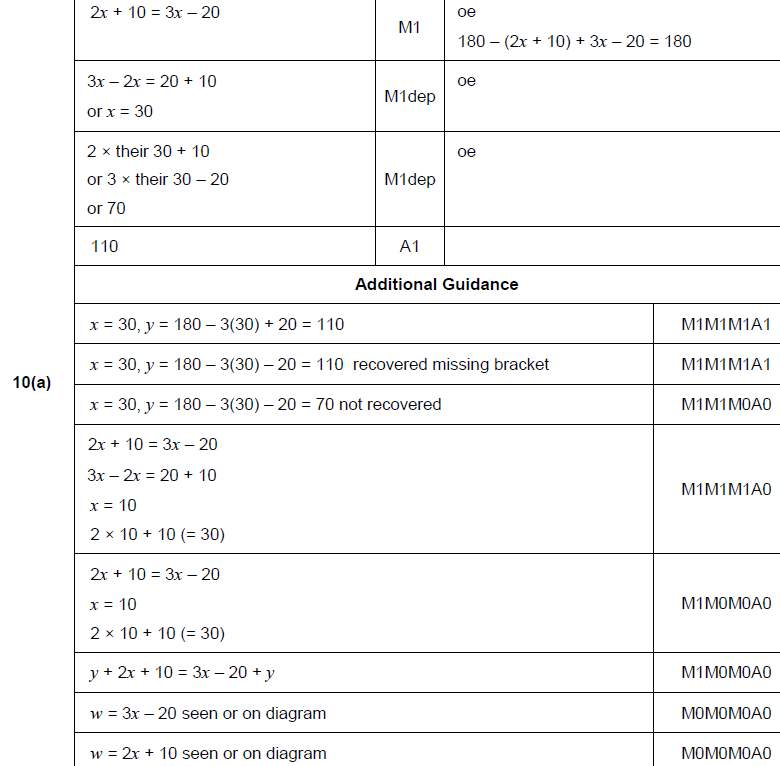 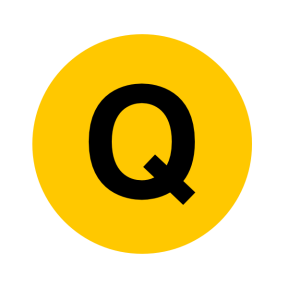 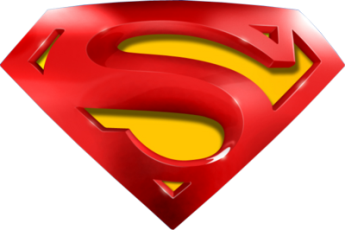 June 2017 3H Q10
Angles (Including Parallel Lines)
B
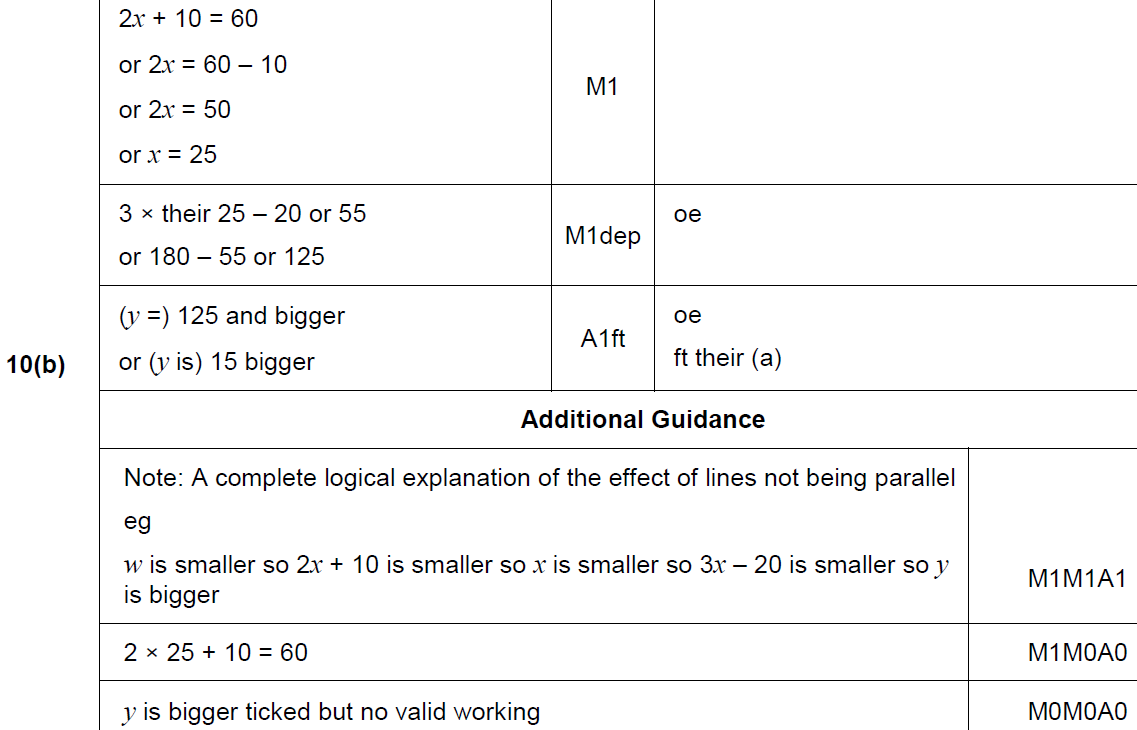 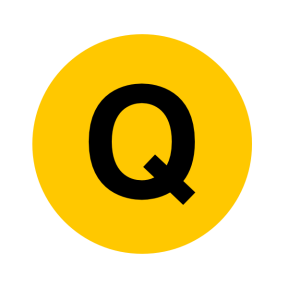 Nov 2017 1H Q19
Angles (Including Parallel Lines)
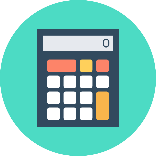 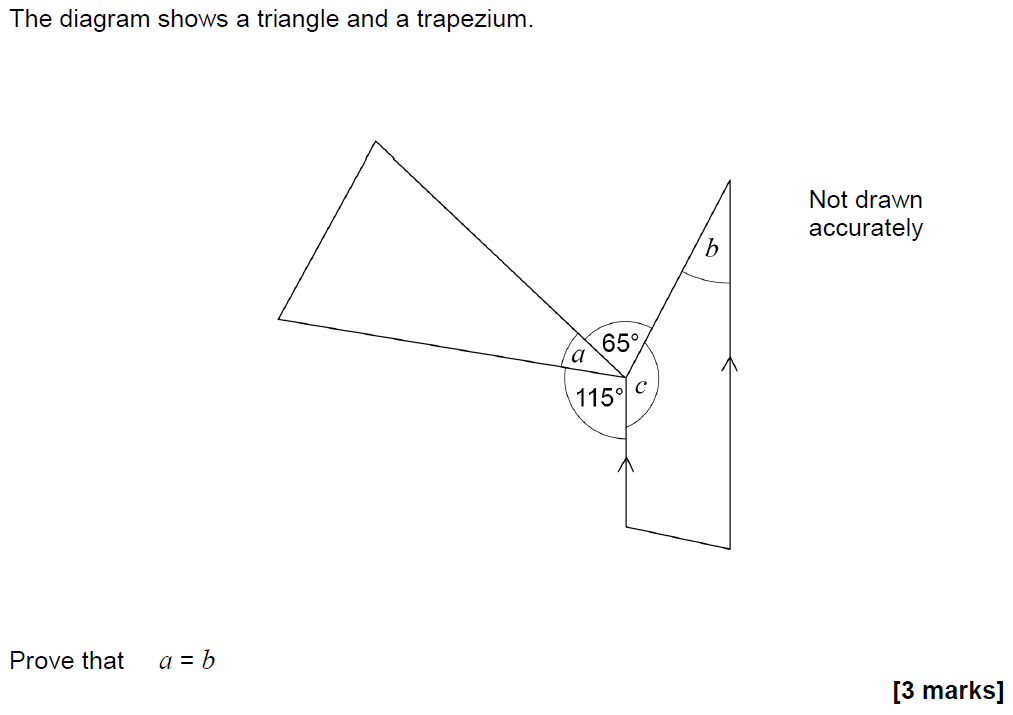 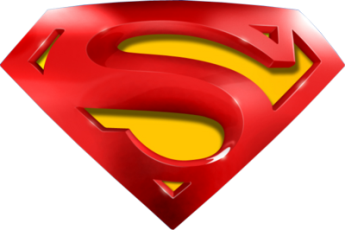 Nov 2017 1H Q19
Angles (Including Parallel Lines)
A
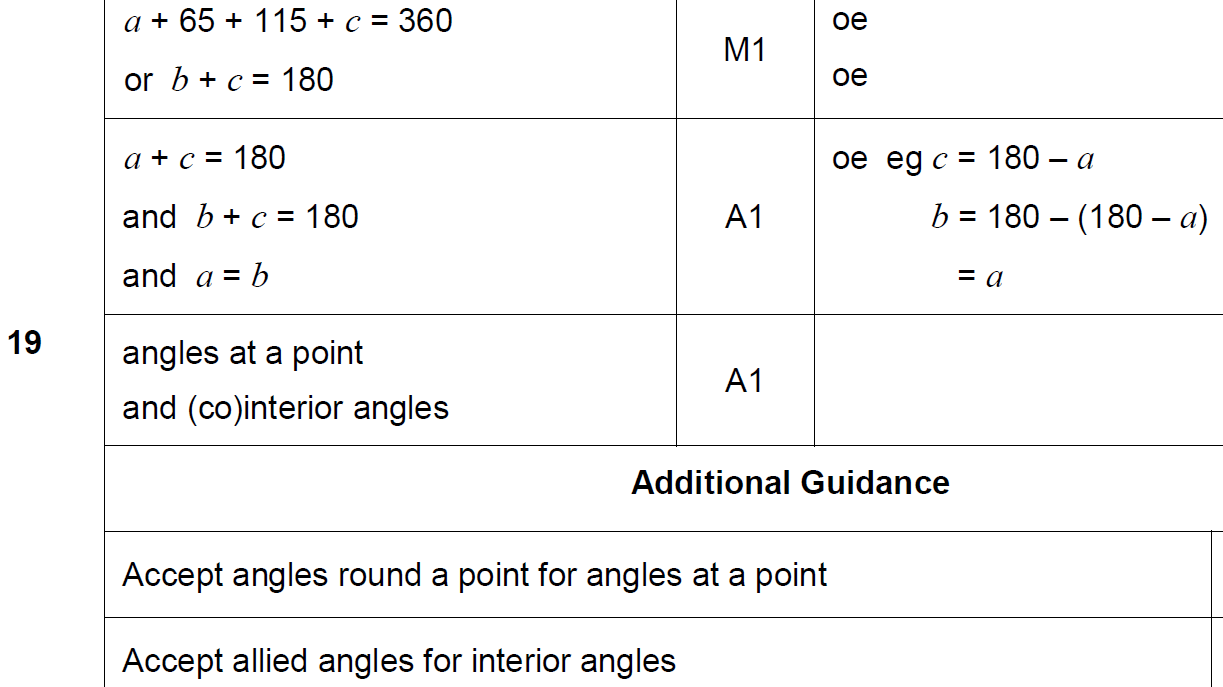 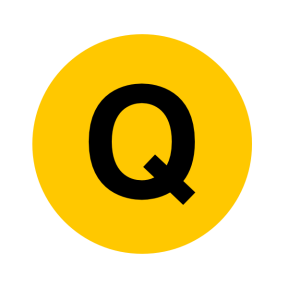 Nov 2017 3H Q8
Angles (Including Parallel Lines)
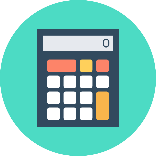 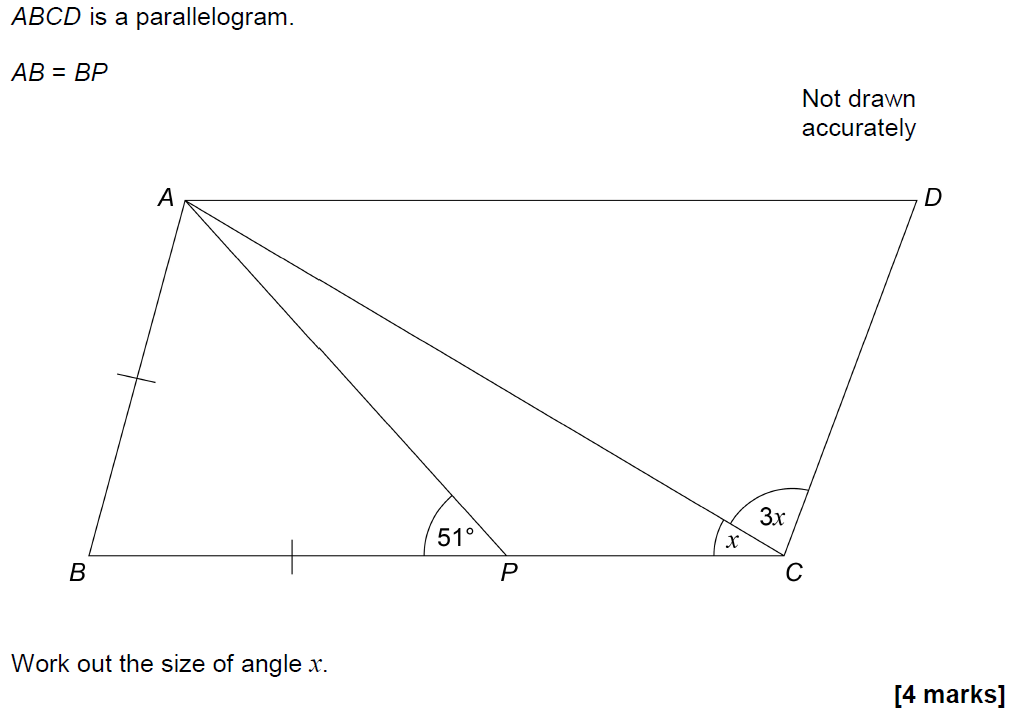 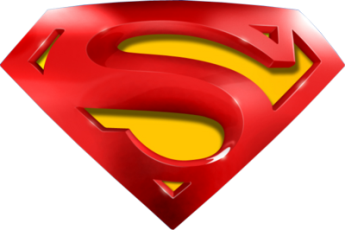 Nov 2017 3H Q8
Angles (Including Parallel Lines)
A
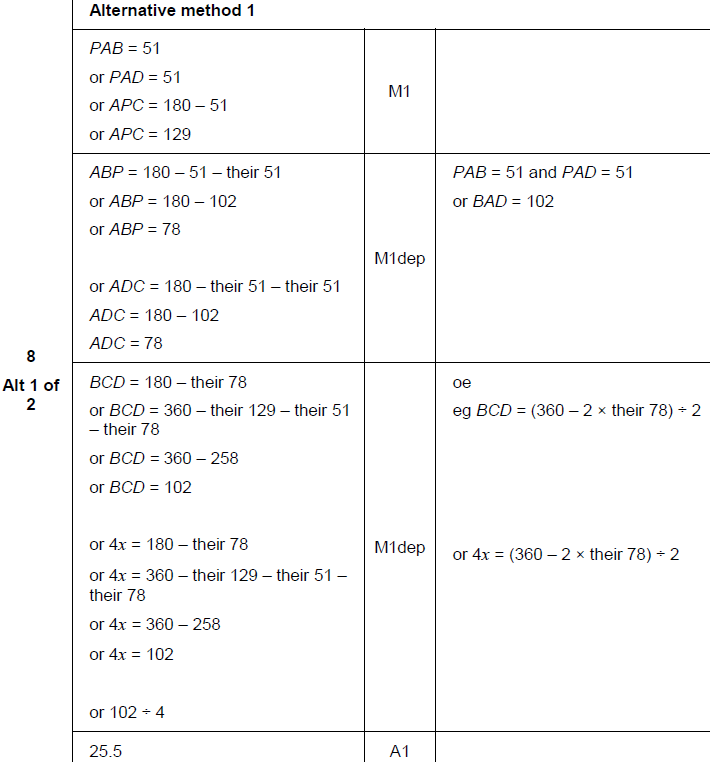 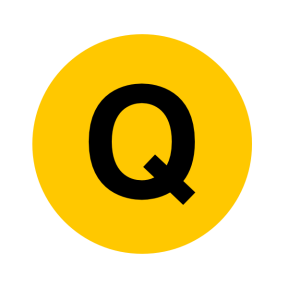 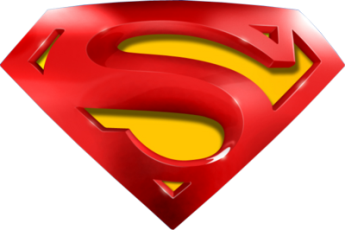 Nov 2017 3H Q8
Angles (Including Parallel Lines)
A Alternative & notes
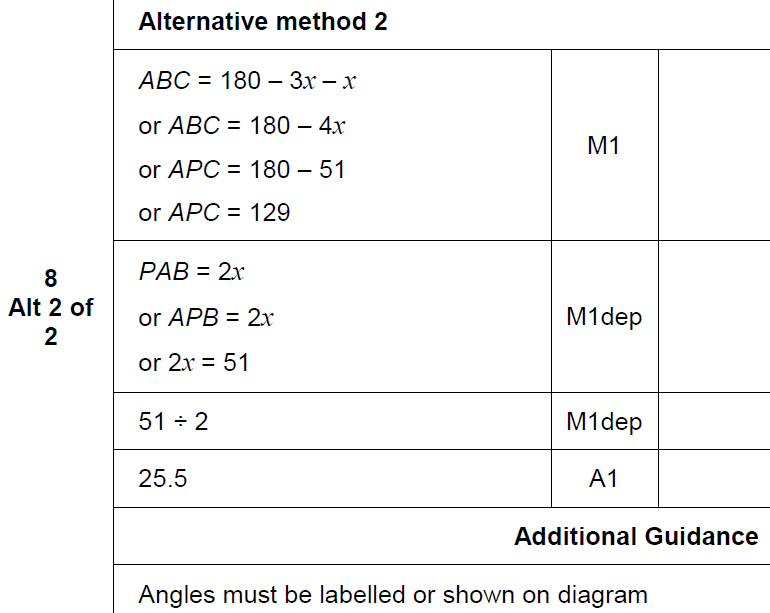 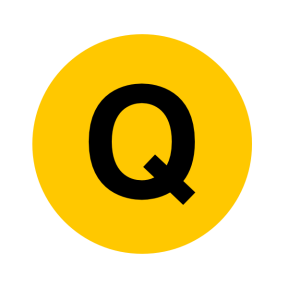 Nov 2018 2H Q4
Angles (Including Parallel Lines)
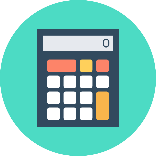 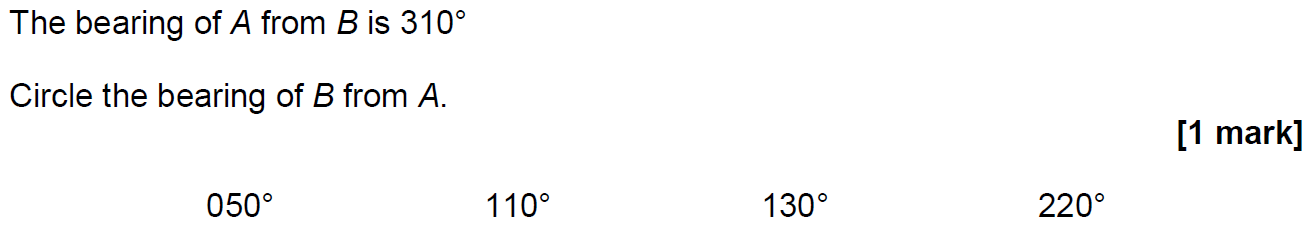 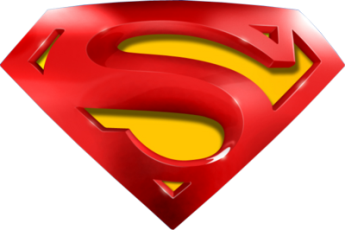 Nov 2018 2H Q4
Angles (Including Parallel Lines)
A
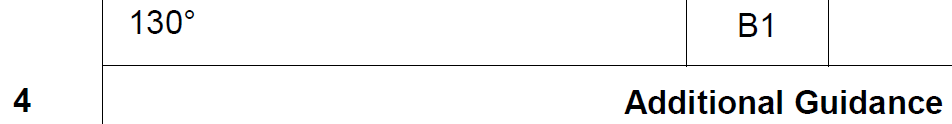 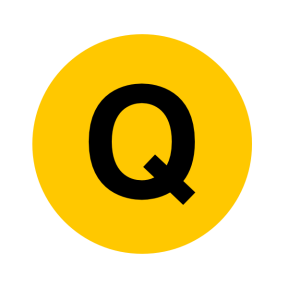